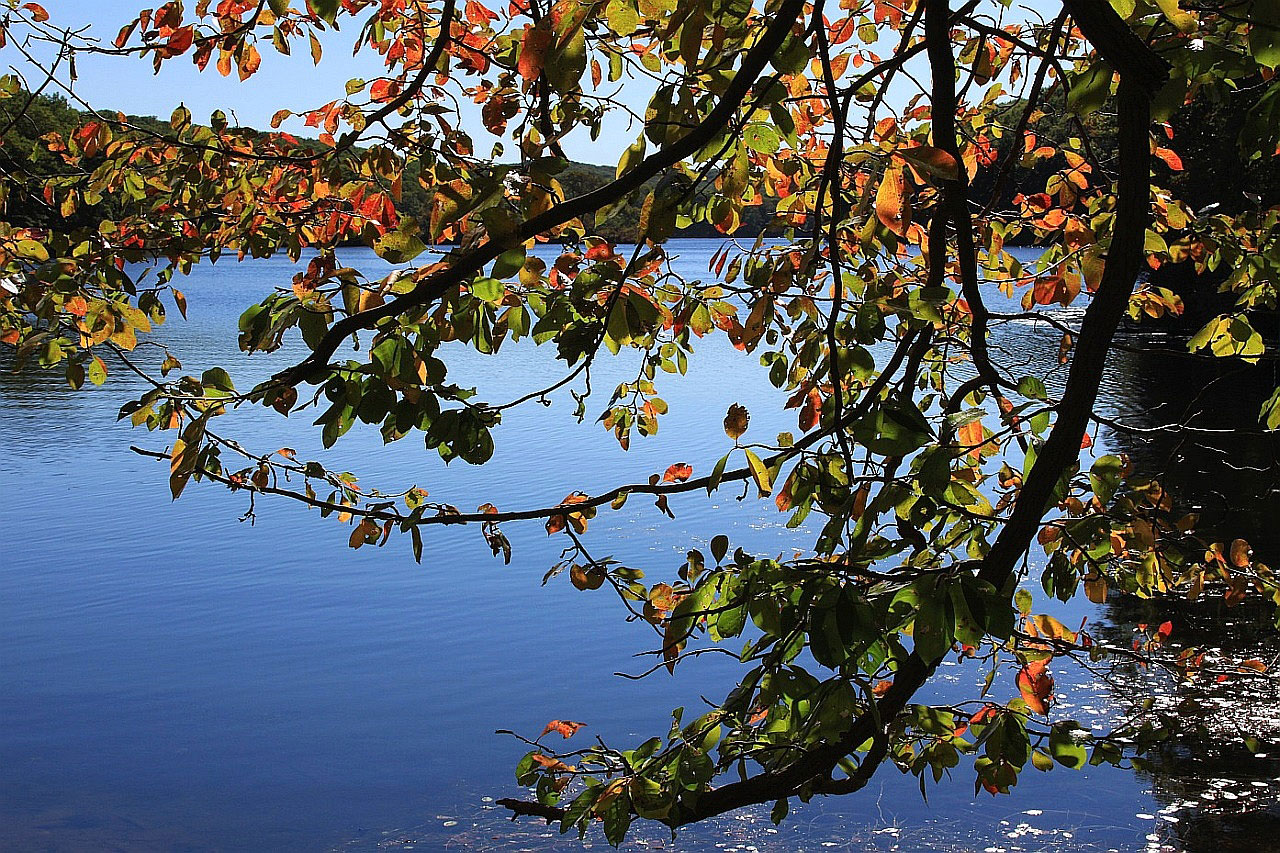 Scientific ComputingLecture 5
Dr. Guy Tel-Zur
Autumn Colors, by Bobby Mikul, http://www.publicdomainpictures.net
Version 17-04-2011 08:00
Agenda
Administration
MPI – Continue from last lecture
DeinoMPI short presentation
MPI Examples:
Parallel Integration
Parallel Mandelbrot set
Differential equations
MHJ Chapter 13 + S. Koonin Chapter 2
Matlab demos
Scilab demos
OpenMP mini-course
FlexPDE mini-course
Final Projects
In two weeks we must finalize the final projects topics.
Please devote time to search for a project
CPU intensive
Will use one or more of the computational tools and techniques we learnt in class
Feed Back
You are encouraged to send a feedback about all aspects of the course
Math level, CS level
Condor, MPI,…
Send an email to: tel-zur@computer.org
No Class Next Week.We Will Meet Again on 1/5
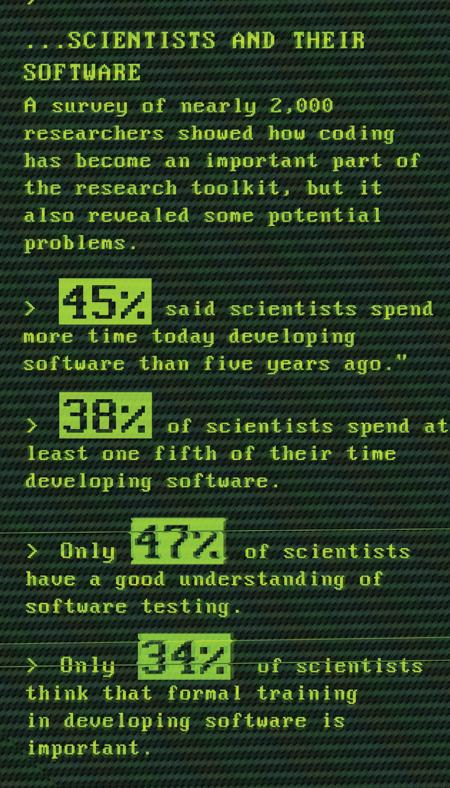 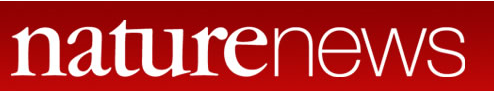 http://www.nature.com/news/2010/101013/full/467775a.html
Join the Computational Science and Engineering group
http://www.meetup.com/ComputationalScience/
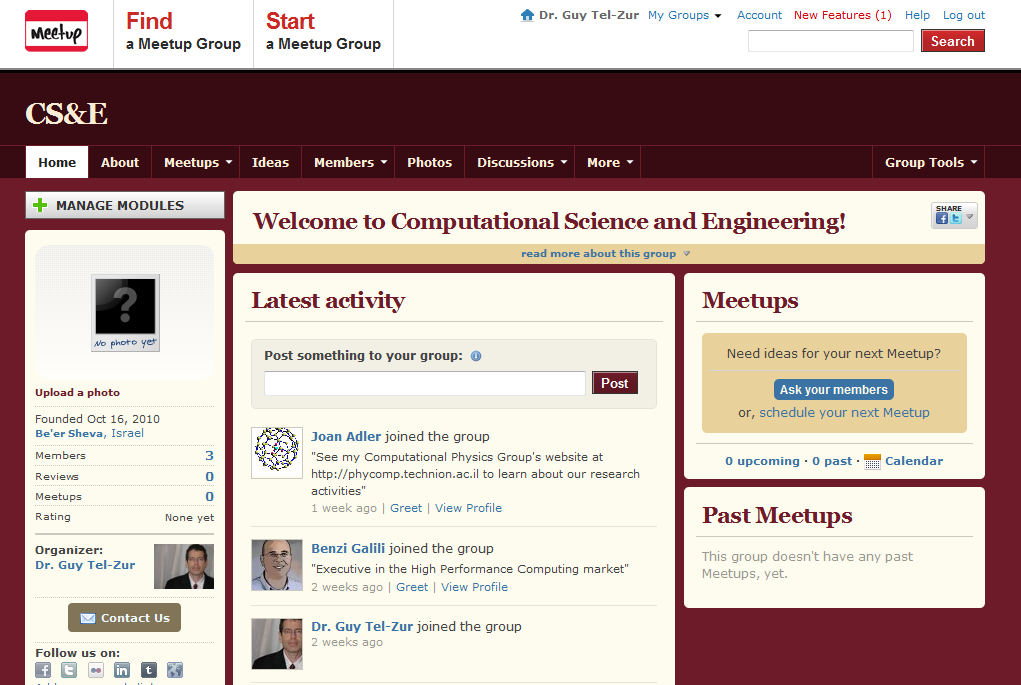 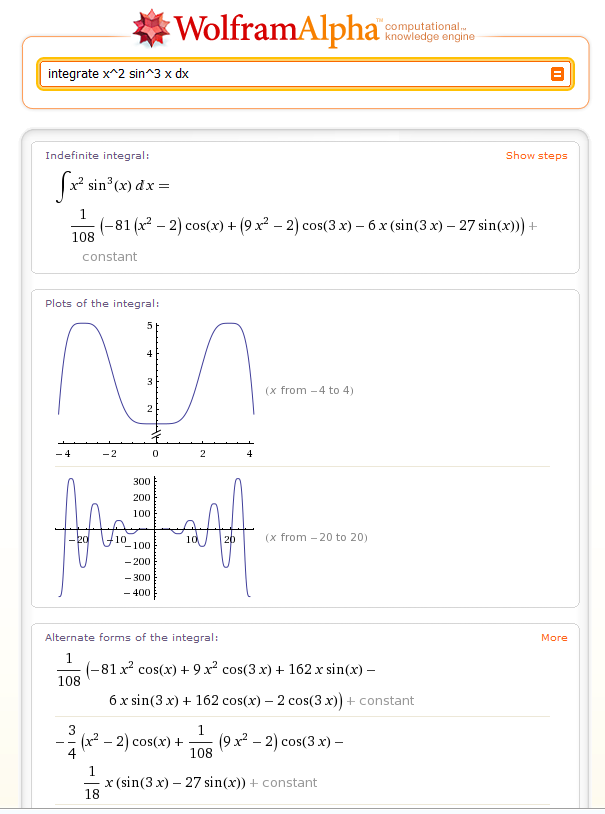 Wolfram Alpha -Computational Knowledge Engine
http://www.wolframalpha.com
MPI Tutorial
Continue tutorial from: https://computing.llnl.gov/tutorials/mpi/

Sections 1 to 6
Collective Communications Example - Scatter
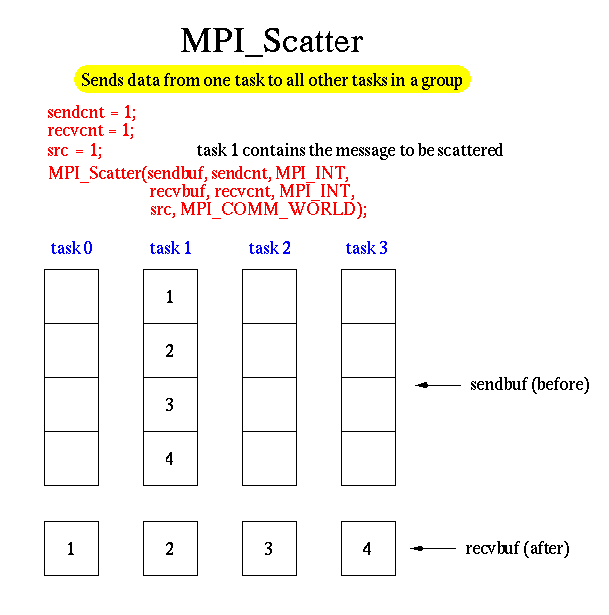 Collective Communications Example - Scatter
Show demo in Virtual box – Ubuntu OS. Folder: ~/mpi
#include "mpi.h"
#include <stdio.h>
#define SIZE 4

int main(argc,argv)
int argc;
char *argv[];  {
int numtasks, rank, sendcount, recvcount, source;
float sendbuf[SIZE][SIZE] = {
  {1.0, 2.0, 3.0, 4.0},
  {5.0, 6.0, 7.0, 8.0},
  {9.0, 10.0, 11.0, 12.0},
  {13.0, 14.0, 15.0, 16.0}  };
float recvbuf[SIZE];

MPI_Init(&argc,&argv);
MPI_Comm_rank(MPI_COMM_WORLD, &rank);
MPI_Comm_size(MPI_COMM_WORLD, &numtasks);
Continued
if (numtasks == SIZE) {
  source = 1;
  sendcount = SIZE;
  recvcount = SIZE;
  MPI_Scatter(sendbuf,sendcount,MPI_FLOAT,recvbuf,recvcount,
             MPI_FLOAT,source,MPI_COMM_WORLD);

  printf("rank= %d  Results: %f %f %f %f\n",rank,recvbuf[0],
         recvbuf[1],recvbuf[2],recvbuf[3]);
  }
else
  printf("Must specify %d processors. Terminating.\n",SIZE);

MPI_Finalize();
}
MPI examples
Parallel Numerical Integration – Computing pi
Embarrassingly Parallel Computation – Mandelbrot set
Switch to DeinoMPI slides
Demo: execute the cpi.c code
Benoît B. Mandelbrot (1924-2010), Father of Fractal Geometry
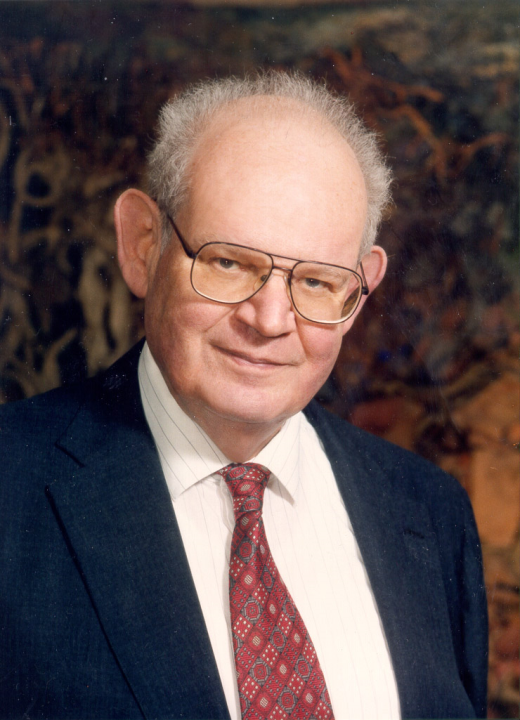 http://laughingsquid.com/benoit-b-mandelbrot-1924-2010-father-of-fractal-geometry/
http://vimeo.com/1908224
Died on Oct 15, 2010
Next slides are from online presentations by:
Dr. Barry Wilkinson 
UNIVERSITY OF NORTH CAROLINA AT CHARLOTTE Department of Computer ScienceITCS 4145/5145 Parallel Programming Spring 2009
Mandelbrot Set
Set of points in a complex plane that are quasi-stable (will increase and decrease, but not exceed some limit) when computed by iterating the function:
where zk +1 is the (k + 1)th iteration of complex number:
  z = a + bi 
and c is a complex number giving position of point in the complex plane. The initial value for z is zero.
3.10
Mandelbrot Set continued
Iterations continued until magnitude of z is:
 Greater than 2
or
 Number of iterations reaches arbitrary limit.

Magnitude of z is the length of the vector given by:
3.10
Sequential routine computing value of 
one point returning number of iterations
structure complex {
	float real;
	float imag;
};
int cal_pixel(complex c)
{
	int count, max;
	complex z;
	float temp, lengthsq;
	max = 256;
	z.real = 0; z.imag = 0;
	count = 0;                                 /* number of iterations */
	do {
		temp = z.real * z.real - z.imag * z.imag + c.real;
		z.imag = 2 * z.real * z.imag + c.imag;
		z.real = temp;
		lengthsq = z.real * z.real + z.imag * z.imag;
		count++;
	} while ((lengthsq < 4.0) && (count < max));
	return count;
}
3.11
Mandelbrot set
Show class live demo using Octave
3.12
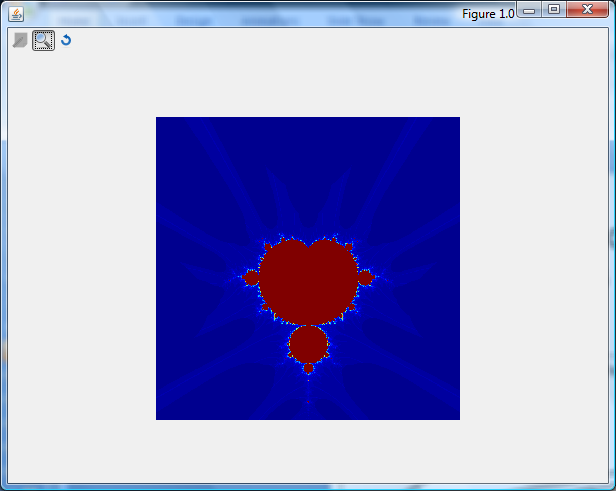 Demo: Guy’s Matlab program
Parallelizing Mandelbrot Set Computation
Static Task Assignment
Simply divide the region in to fixed number of parts, each computed by a separate processor.
Not very successful because different regions require different numbers of iterations and time.
3.13
Dynamic Task Assignment
Have processor request regions after computing previous
regions
3.14
Demo: parallel Mandelbrot set + parallel visualization
Open 2 DOS command line windows and cd to C:\Program Files (x86)\DeinoMPI\examples directory
Start pmandel using: 
Window1:    ..\bin\mpiexec –n 4 pmandel
Window2:   pman_vis.exe (select the port from the “file” menu)
Mandelbrot set
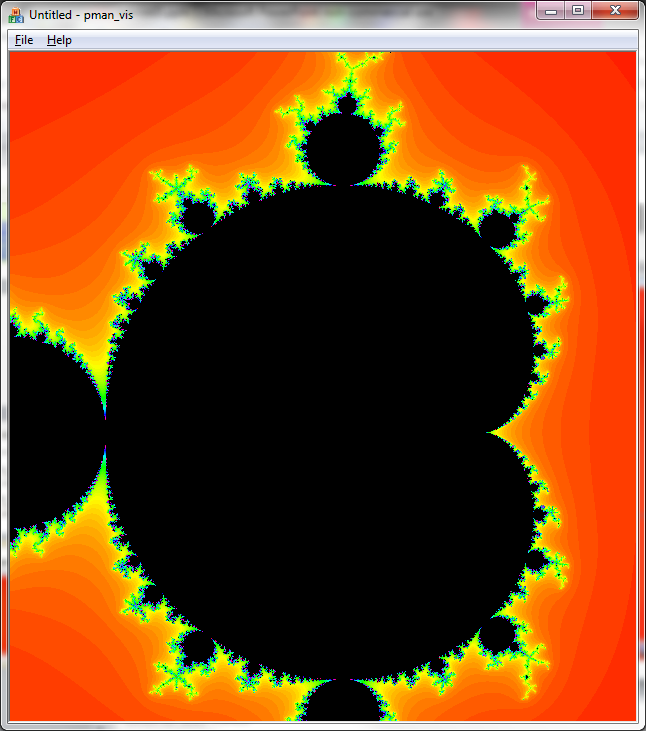 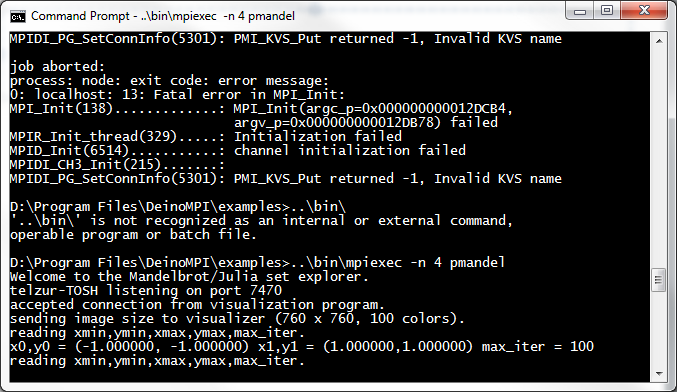 FlexPDE mini course
Open the other pptx file